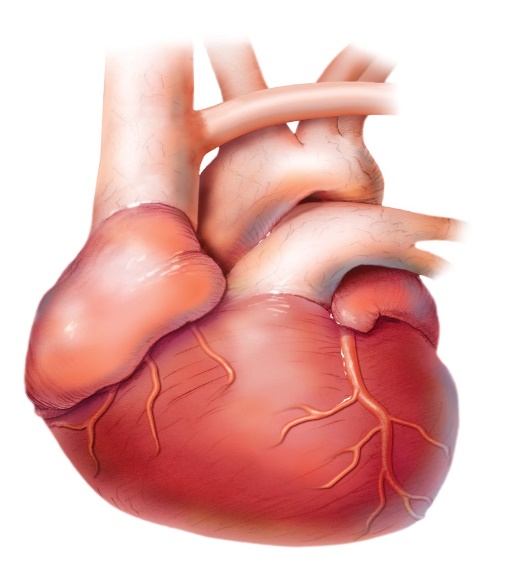 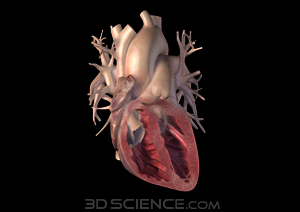 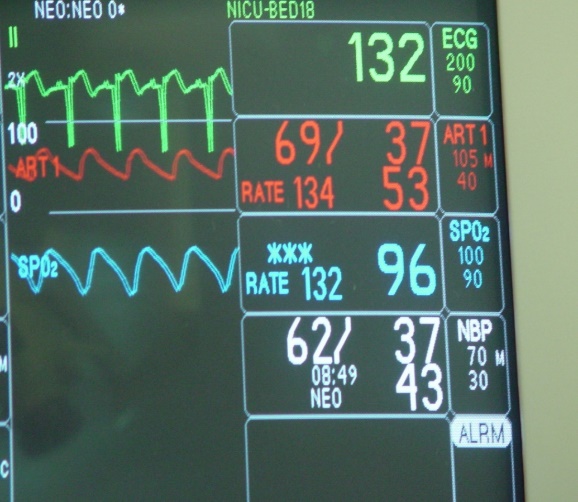 ХАРАКТЕРИСТИКА СОВРЕМЕННОГО ТЕЧЕНИЯ ОСТРОЙ РЕВМАТИЧЕСКОЙ ЛИХОРАДКИ У ДЕТЕЙ
ЧЕЛПАН Л.Л., Прохоров Е.В. 
 Кафедра педиатрии № 1 ДонНМУ
Донецк 15 октября 2020
Несмотря на значительные успехи в снижении заболеваемости ОРЛ за последние десятилетия, заболевание регистрируется во всех странах мира, независимо от уровня экономического развития  и климатических условий



Carapetis J.R.,2005
Seckeler M.D., Hoke T.R., 2011
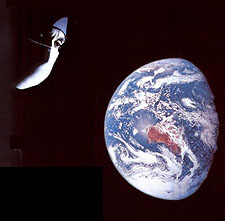 Ревматические пороки сердца остаются наиболее частой причиной летальных исходов при сердечно-сосудистых заболеваниях у молодых людей в возрасте до 35 лет, опережая показатели смертности от гипертонии и ишемической болезни сердца

Белов Б.С., 2009
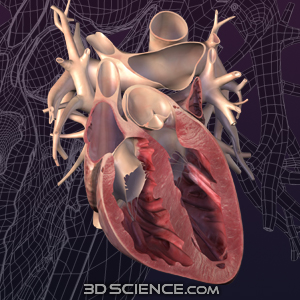 АКТУАЛЬНОСТЬ
ОРЛ относится к заболеваниям, которые  неразрывно связаны с социальными проблемами общества.
При благоприятных социально-экономических условиях ее распространенность находится на стабильно низком уровне и составляет 5 -8 на 100 тысяч населения.
Локальные конфликты и снижение жизненного уровня населения ведут к значительному росту заболеваемости ОРЛ (27-116 на 100 тысяч населения)
Ревматическая лихорадка
В настоящее время в мире 15,6 млн. людей, больных ревматической лихорадкой

• 2,4 млн. – это дети в возрасте от 5 до 14 лет

• Ежегодно регистрируют более 500 тысяч новых случаев заболевания

• Более 350 тысяч людей ежегодно умирают от последствий ревматической лихорадки




Diagnosis and Management of Acute Rheumatic Fever
Rheumatic Heart Disease. The International Solidarity,
State of Geneva, 2006
Значимость  проблемы:
высокая распространенность инфекции ВДП, вызванных БГСА, в т.ч. среди школьников свидетельствует о потенциальной возможности  развития у них ОРЛ
низкий уровень жизни  в ряде регионов, невозможность получить своевременную медицинскую помощь
 ослабление настороженности врачей в отношении ОРЛ
неполное обследование и недостаточно тщательное лечение БГСА-тонзилита
изменение вирулентности  стрептококка – возрождение в конце ХХ века высоковирулентных штаммов БГСА
Свойства «ревматогенных» штаммов стрептококка
тропность к носоглотке
большая гиалуроновая капсула, защищающая от фагоцитоза
формирование мукоидных колоний на кровяном агаре и коротких цепей в бульонных культурах
индукция типоспецифических антител        
высокая контагиозность
Свойства «ревматогенных» штаммов стрептококка
крупные молекулы М-протеина на поверхности штаммов
характерная генетическая структура М-протеина
наличие в молекулах М-протеина эпитопов, перекрестно реагирующих с различными тканями макроорганизма – миозином, синовией, мозгом, сарколеммальной мембраной мышечных волокон миокарда (эти свойства отмечены у серотипов М3,М5, М18)
За последние годы возросло количество случаев атипичного, субклинического течения ревматического кардита, который встречается у 50% детей  и определяет трудности диагностики заболевания



Бенца Т.М., 2008
Marijon E.,2009
Tubridy-Clark M., Carapetis J.R.,2007
Клинические проявления ОРЛ в Москве в 1980—1990-х годах
Клинические проявления вспышки ОРЛ в США в 1985-1986 гг. (штат Юта)
Как показывают представленные данные, основные клинические проявления ОРЛ в двух странах оказались вполне сопоставимыми. Исключение составляет малая хорея, которая в виде моносиндрома или в сочетании с другими клиническими проявлениями ОРЛ встречалась в американской популяции более чем в 2 раза чаще, чем в России (28,2 и 12,6% соответственно).
Цель исследования
Представить характеристику современного течения острой ревматической лихорадки у детей в неблагоприятных экологических  условиях крупного промышленного региона.
Материалы и методы
Всего 352 пациента
158 взрослых больных
с  ХРБС
194 ребенка
с ОРЛ и ХРБС
Материалы и методы
194 детей от 7 до 17 лет
 (в среднем 12,6±3,12 лет)
мальчиков 79 (40,7%)
девочек 115 (59,3%)
Средний возраст больных
ХРБС
13,3±0,23 лет


На 2 года старше
ОРЛ
11,3±0,44 лет
ОРЛ у 65 (33,5%)
194 ребенка
ХРБС у 129 (66,5%) из которых у 26 (20,2%) перенесена ОРЛ
Распределение больных детей разного пола по степеням активности ОРЛ.
Клинические проявления ОРЛ в Донбасском регионе 2000 – 2020 гг.
ВОЗРАСТ ПЕРЕНЕСШИХ ОРЛ
ВОЗРАСТ ВЫЯВЛЕНИЯ ПОРОКА СЕРДЦА
Порок сердца еще в детском возрасте сформировался у 60,8% больных,
 а  во взрослом — в 39,2%. 

Порок сердца в детстве был сформирован у 40,7% мальчиков и 59,3% девочек,
 а во взрослом возрасте — у 15,8% мужчин и 84,2% женщин.
ВЫВОДЫ
ОРЛ  болеют одинаково часто дети обоего пола.
Пик заболеваемости приходится на детский и подростковый возраст.
 Облигатным клиническим проявлением ОРЛ у детей  является эндомиокардит (91%) с характерным, в современных условиях, субклиническим  течением,  достоверными эхографическими признаками вальвулита с клапанной регургитацией  (77,8%)  и в сочетании с утолщением створок клапанов (44,4%), чаще митрального (93,7%).
ВЫВОДЫ
Среди внесердечных проявлений ОРЛ  наблюдается высокая частота  регистрации  суставного синдрома (55,4%), реже -    проявления малой хореи (18,5%),   кольцевидной эритемы (12,3%) и ревматических узелков (7,7% случаев).
В структуре приобретенных пороков сердца после перенесенной ОРЛ преобладает недостаточность митрального клапана.